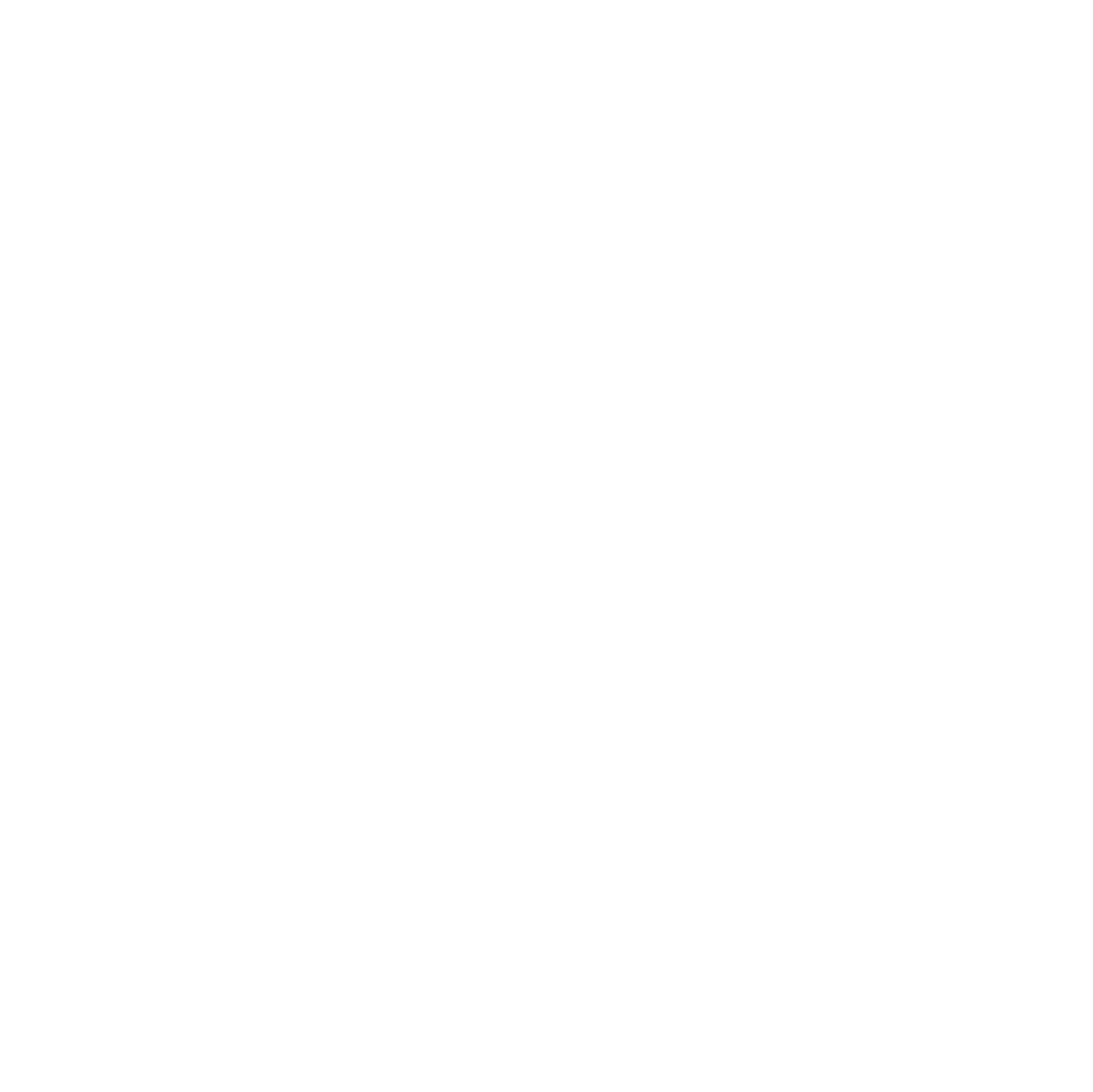 Four Revolutions of Plant Breeding
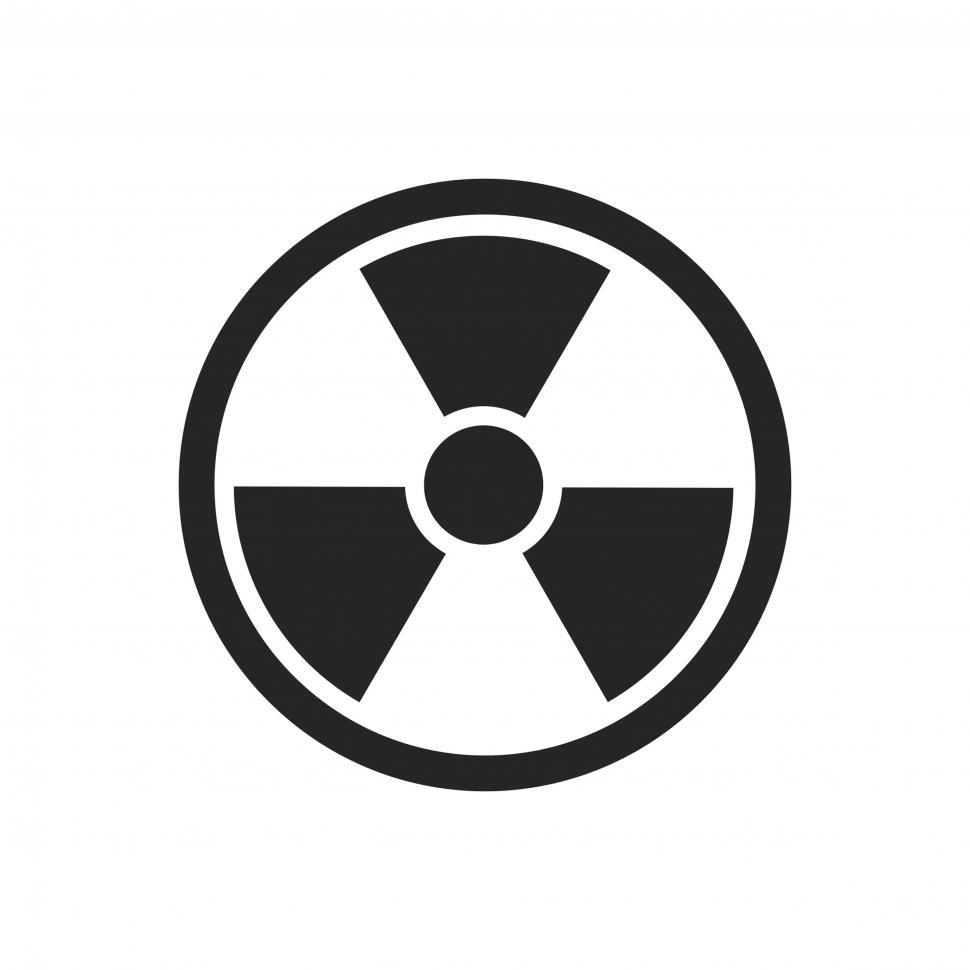 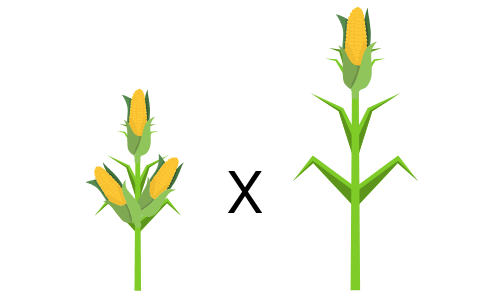 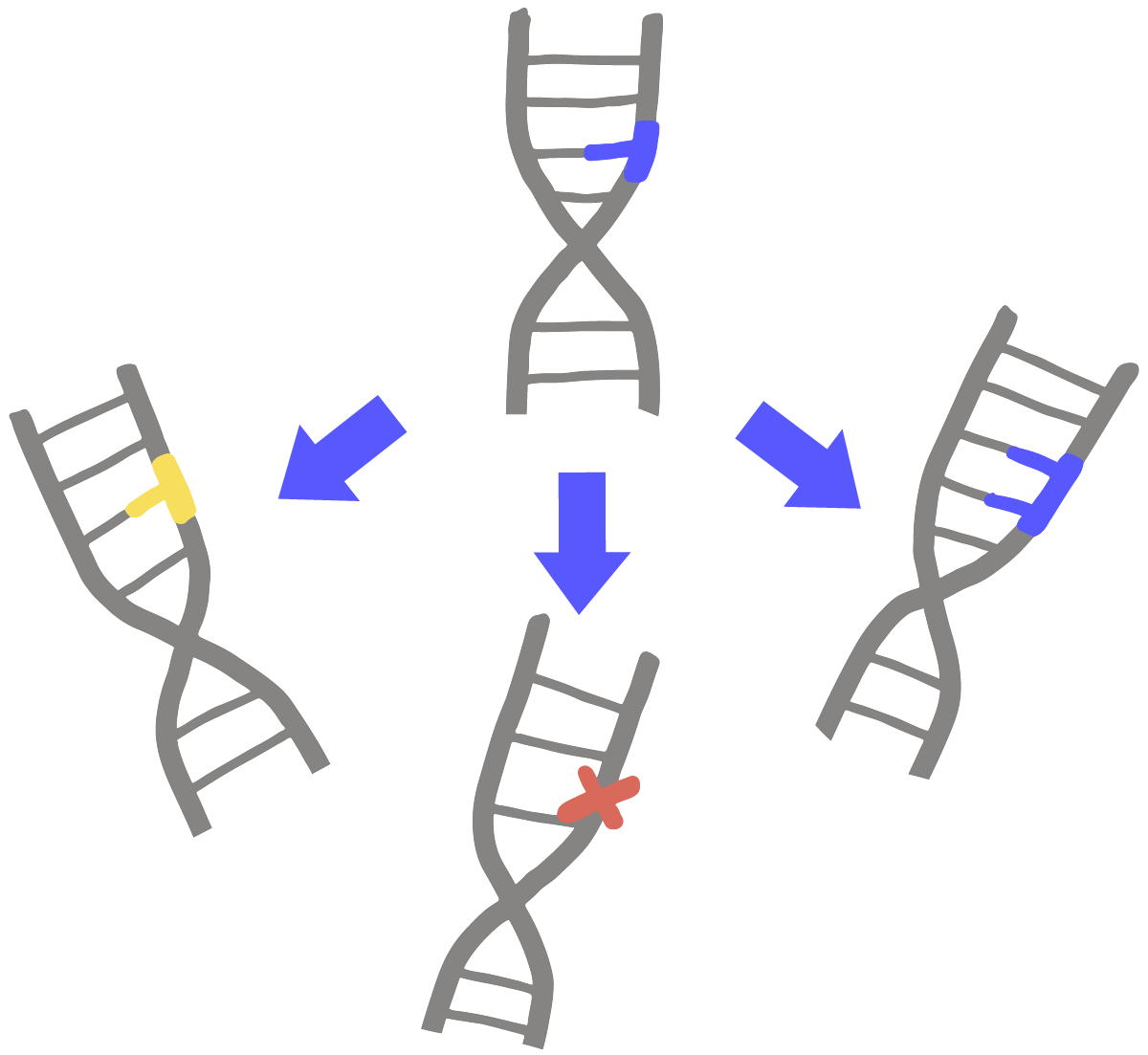 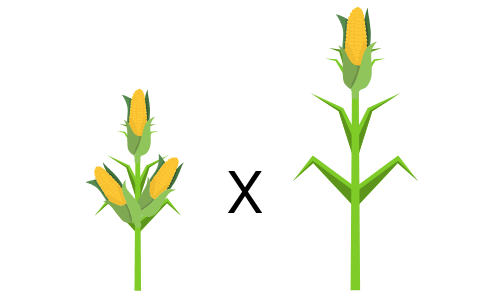 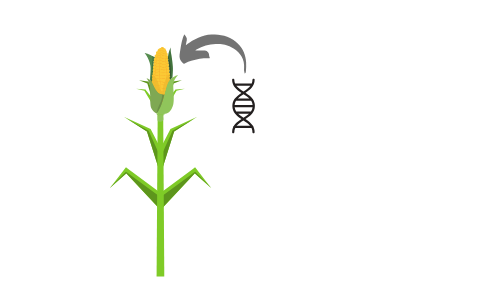 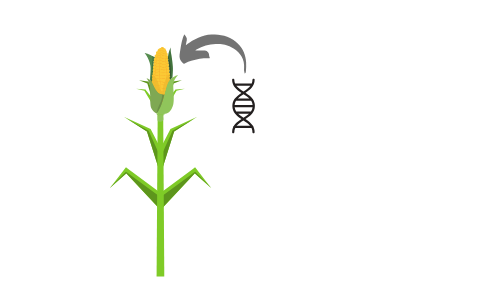 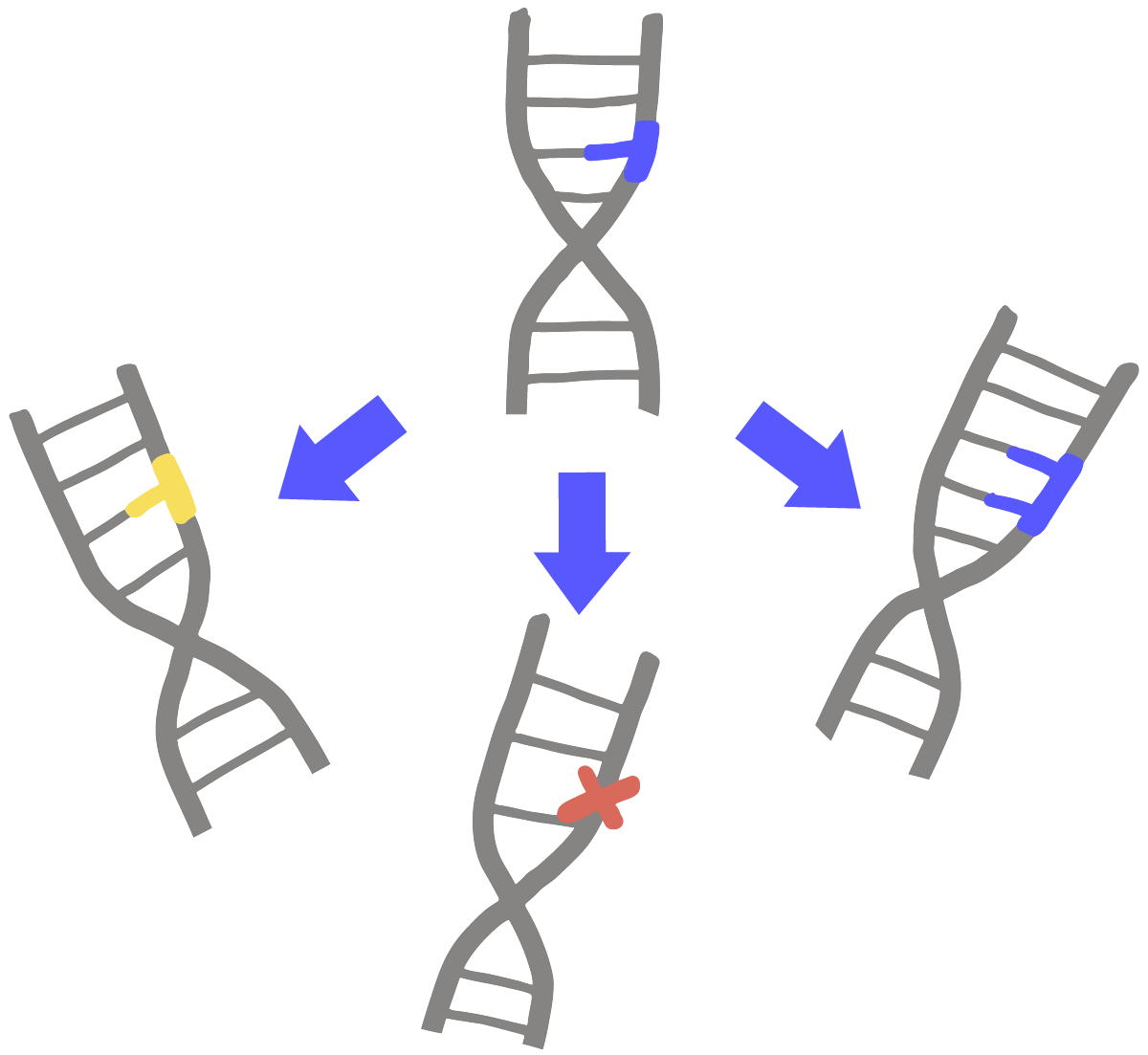 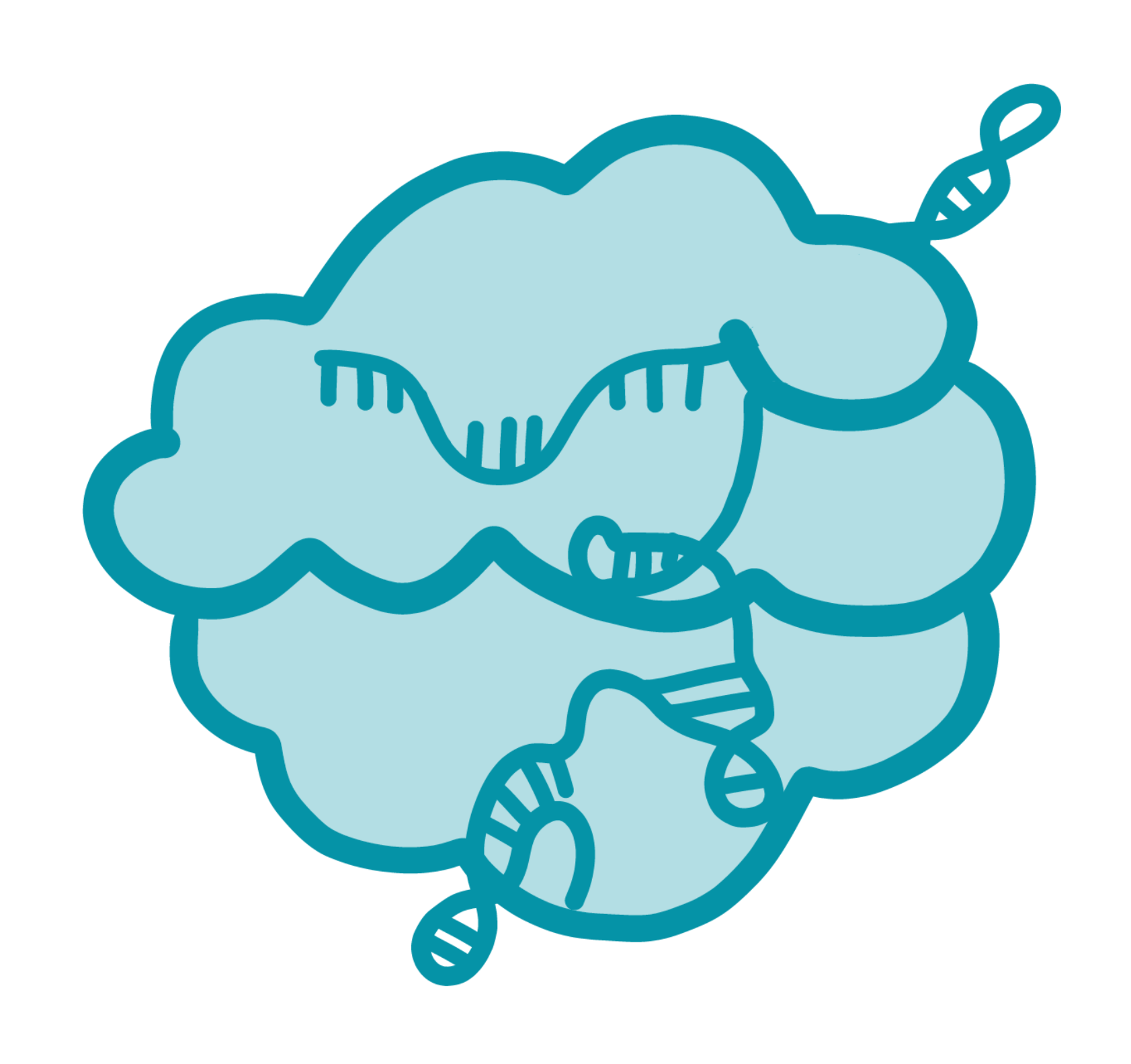 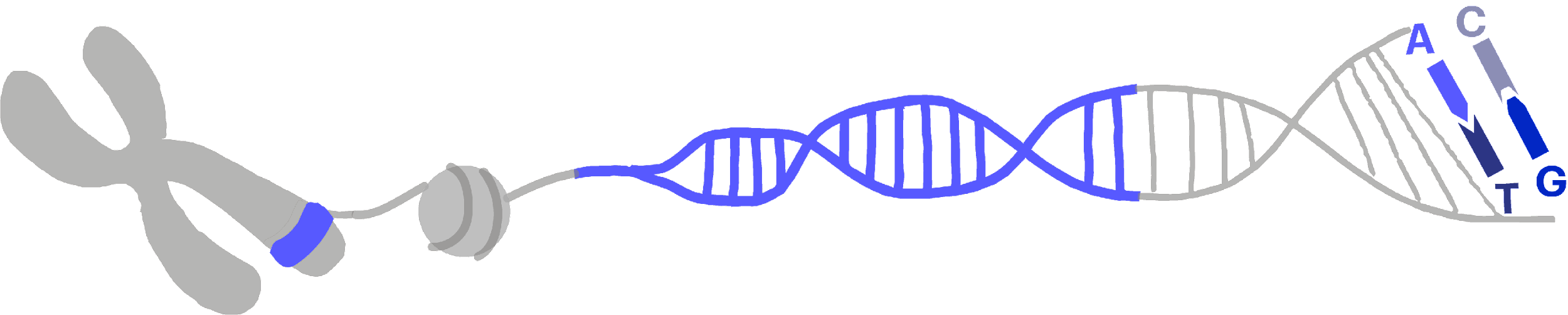